The Temptation to Place Something Else Before God
May 76
Video Introduction
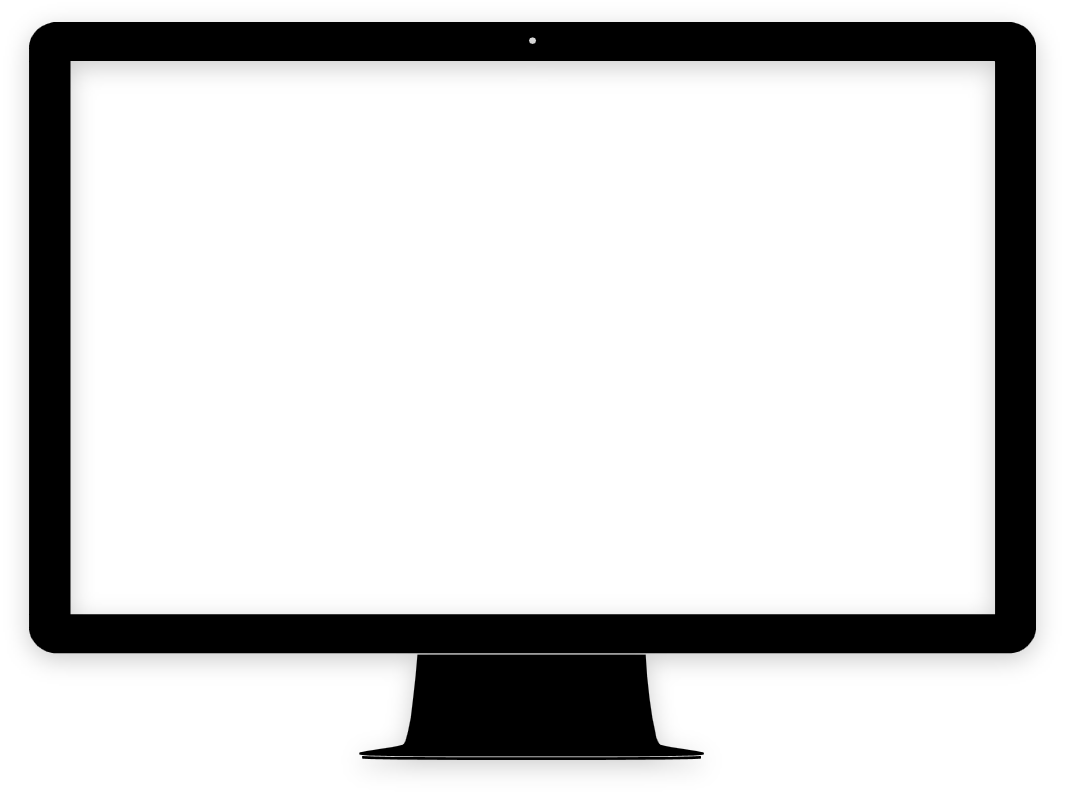 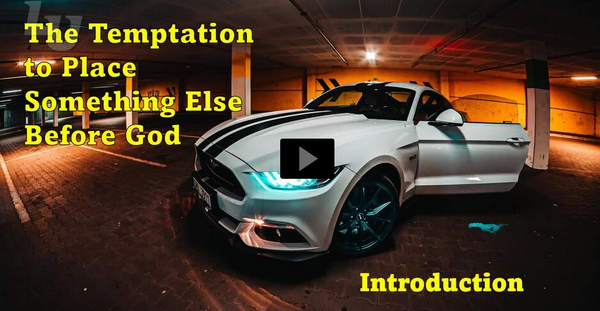 View Video
Go ahead … brag!
Who or what do you find it easy to brag about?

Self-exaltation is deceiving and fleeting.
The greatest joy comes from exalting God
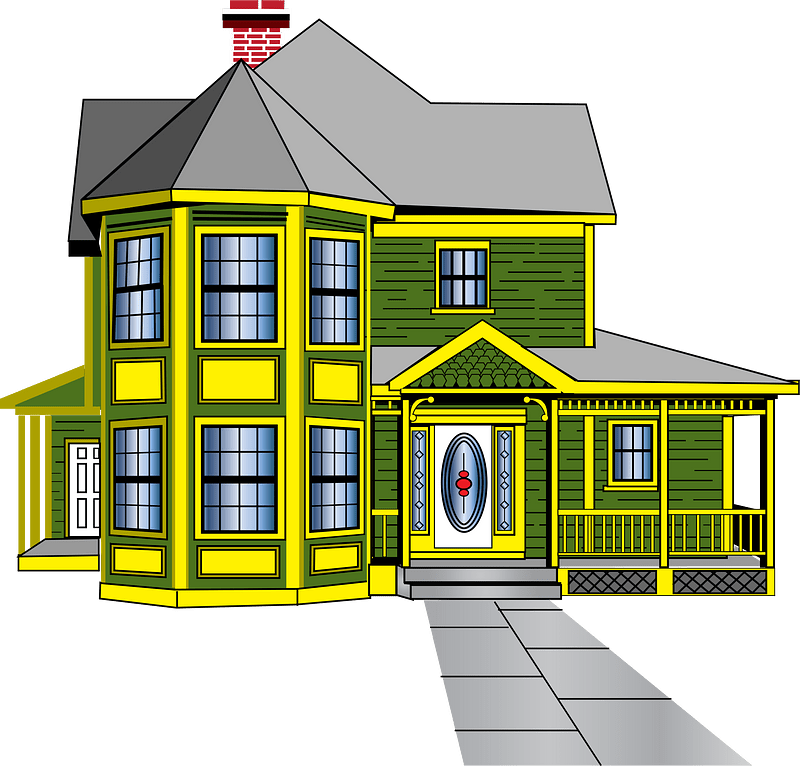 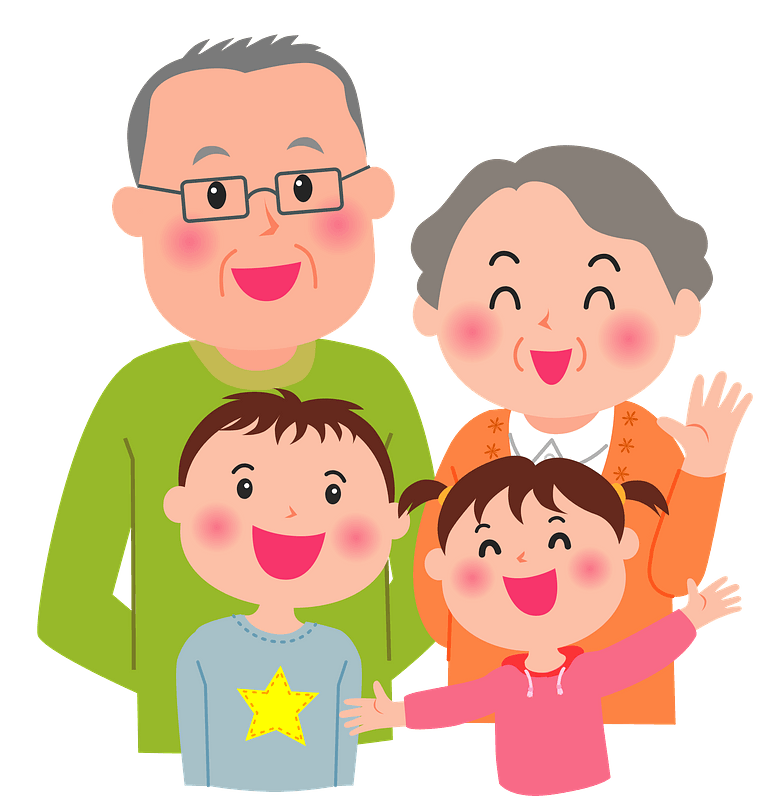 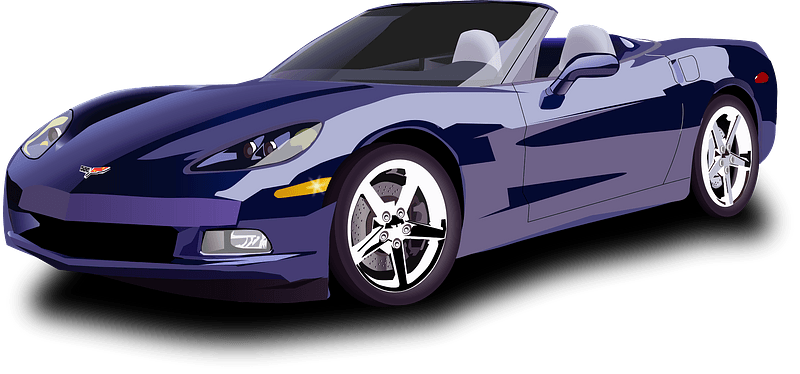 Listen for who not to worship.
Matthew 4:8-11 (NIV)  Again, the devil took him to a very high mountain and showed him all the kingdoms of the world and their splendor. 9  "All this I will give you," he said, "if you will bow down and worship me." 10  Jesus
Listen for who not to worship.
said to him, "Away from me, Satan! For it is written: 'Worship the Lord your God, and serve him only.'" 11  Then the devil left him, and angels came and attended him.
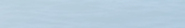 Worshiping A Substitute for God
What was the setting for Jesus’ third temptation?
We can assume this was a visionary experience.
No mountain in the world offers a view of the entire globe.
No scriptural support that the devil has the power to make that happen
Possibly this was a large picture – a painting
Even so, this does not negate the reality of the temptation
Worshiping A Substitute for God
What did the devil suggest Jesus do? 
Consider the erroneous assumptions on which the devil built his appeal.
That he had the power and authority to give those kingdoms
That Jesus didn’t realize He (Jesus) would, in God the Father’s plan, be the ruler of all things
That Jesus might want to place worldly fame and power ahead of His submission to God the Father
Worshiping A Substitute for God
How did Jesus respond? 
We think of idols as carved or cast images.  Actually, an idol is anything that has a higher priority in one’s life than God.  
In what kind of situation might you feel the tension between what you want and what God wants to be important in your life?
Worshiping A Substitute for God
How is this temptation that Jesus faced an example for believers who face the similar temptation to choose other things—the things of this world—over God and the things of heaven?
Listen for a warning to God’s people.
Deuteronomy 6:10-12 (NIV)  When the LORD your God brings you into the land he swore to your fathers, to Abraham, Isaac and Jacob, to give you--a land with large, flourishing cities you did not build, 11  houses filled with all kinds of good
Listen for a warning to God’s people.
things you did not provide, wells you did not dig, and vineyards and olive groves you did not plant--then when you eat and are satisfied, 12  be careful that you do not forget the LORD, who brought you out of Egypt, out of the land of slavery.
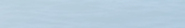 Remember God’s Working in Your Life
To whom had the Promise Land been promised?
 What benefits would come to the people even though they had not labored for them? 

 These were things God would provide – not them
Remember God’s Working in Your Life
What are the dangers of prosperity?  What did Moses warn them about?
How has God provided for you that is beyond what you have done for yourself?
Listen for a reminder of who to worship.
Deuteronomy 6:13-15 (NIV)   Fear the LORD your God, serve him only and take your oaths in his name. 14  Do not follow other gods, the gods of the peoples around you; 15  for the LORD your God, who is among you, is a jealous God and his anger will burn against you, and he will destroy you from the face of the land.
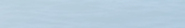 Worshiping God Pleases Him, Blesses Us
Note the admonitions of  verses 12 and 13 beside each other.




What contrasts do you see?
Worshiping God Pleases Him, Blesses Us
Verse 12
Speaks to the temptation to forget God’s role during times of blessing and prosperity
Verse 13
Goes much further
Stand in AWE of God
Surrender to His authority
Worshiping God Pleases Him, Blesses Us
Similar to the contrast between the life of a carnal Christian and a submitted believer
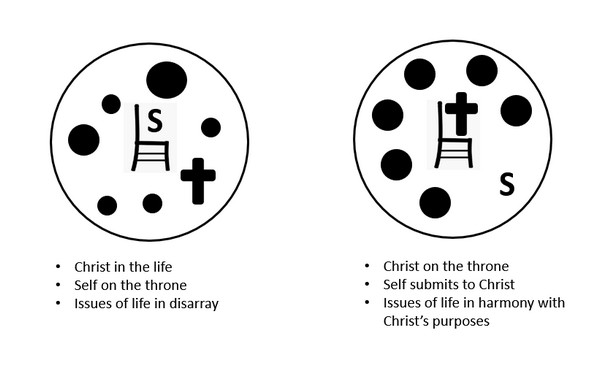 Worshiping God Pleases Him, Blesses Us
Let’s list the warnings given, in the midst of all God’s blessings
Why might all the blessings God gave them detract people from being solely devoted from Him?
What makes it easier to follow gods other than the God of Israel?
Worshiping God Pleases Him, Blesses Us
Consider how God is “jealous”.  Contrast with our connotation of jealousy.
God demands our sole devotion
This is not to protect His sensitive feelings
This is God acting to preserve our very lives!
How might God’s jealousy for His people provide believers a sense of security?
Application
Expose your idols. 
Consider where you turn when life becomes difficult. Where do you look for satisfaction and joy? 
Identify those as idols and turn from trusting them. Choose to place your trust solely in God.
Application
Give thanks. 
Write a prayer to God, thanking Him for all the ways He has worked in your life. 
Be specific about what He has done for you.
Application
Meet together. 
Meet with one or two other believers of the same gender and talk openly about those areas where you might be tempted to look to someone or something other than God. 
Agree to stand together and support one another in making God the sole object of your devotion and worship.
Family Activities
Good grief, Charlie Brown … no clues.  At least you have the words from the Bible Study.  I’m going to be going for help at https://tinyurl.com/yt4daf3t Maybe the regular crossword is there too … or the color page
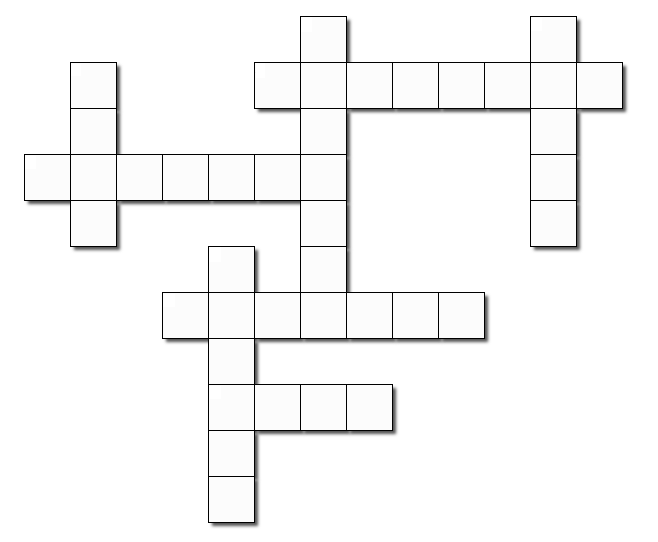 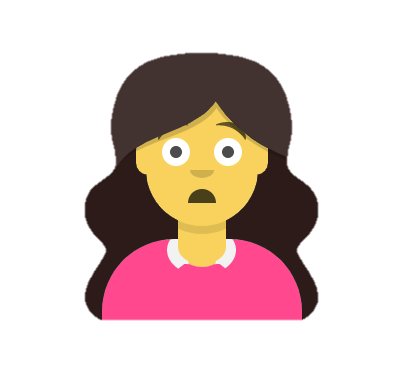 The Temptation to Place Something Else Before God
May 76